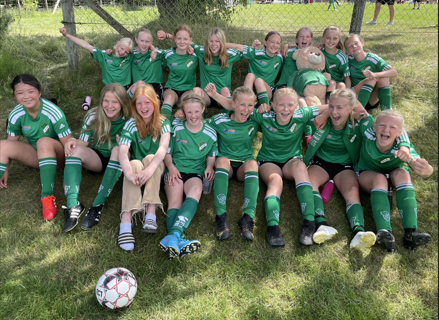 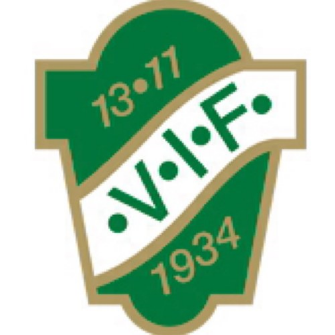 2023-03-13Föräldramöte inför säsongen
Agenda
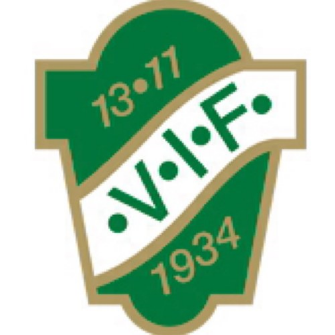 Våmbs IF – arbetet från styrelse och sportgrupp
Ledare för året
Årets planering
Träningstider
Matcher (9 mot 9)
Cuper
Före / efter aktivitet
Domaruppdrag
Arbetsinsatser / försäljning
Övriga frågor
Våmbs IF – under ombyggnation
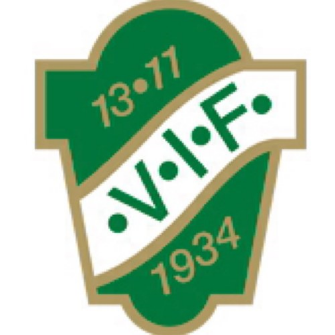 Aktiv styrelse
Sportgrupp
Ledarenkät
Förändringar och åtgärder från svaren
Fadderverksamhet
Gröna tråden – skall uppdateras
Våmbs IF – på gång
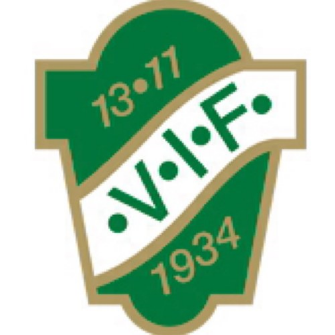 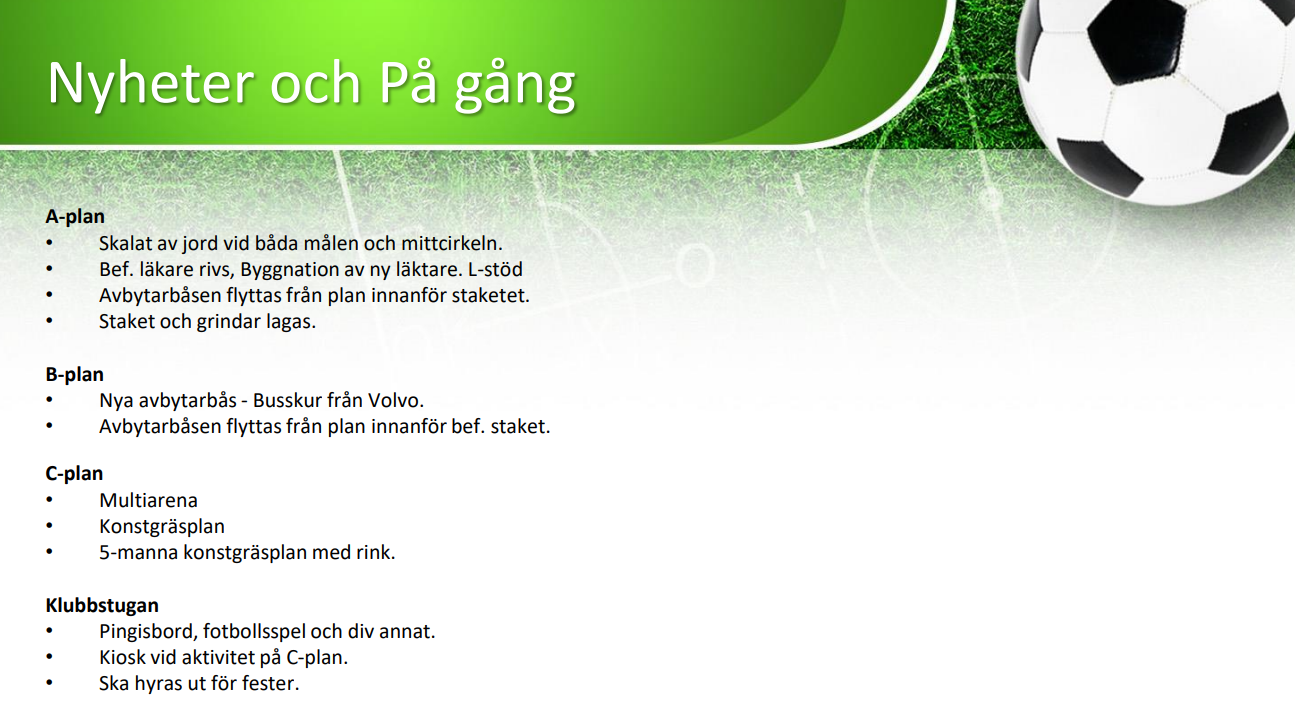 Våmbs IF – ekonomi
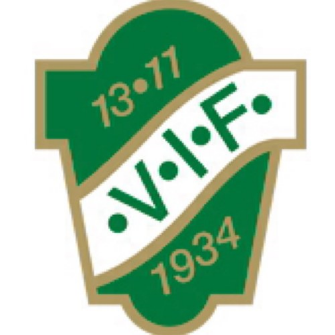 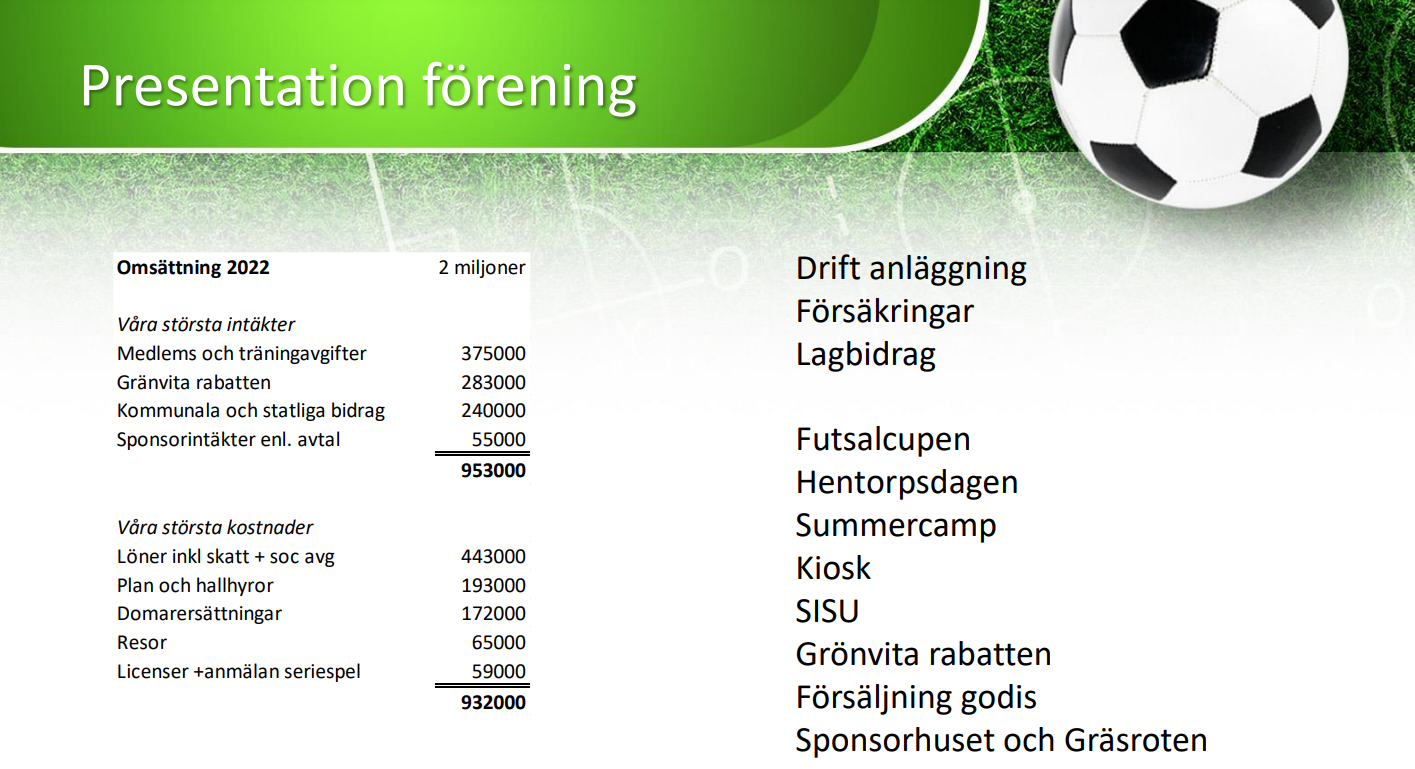 Årets Ledare
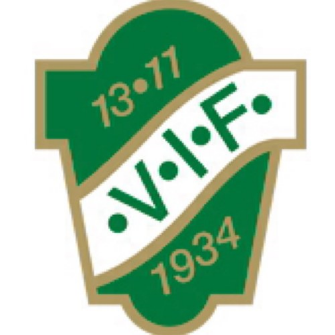 1. Peter (huvudtränare)			
2. Niclas (huvudtränare)
3. Jonas (assisterande/lagledare)		
4. Martin (assisterande/lagledare)	
5. Joakim (assisterande/målvaktstränare)
Utbildning tränare
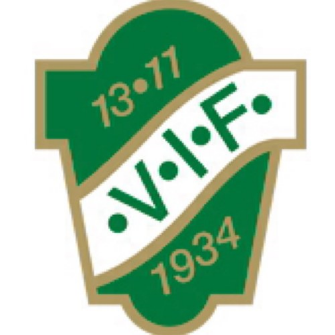 Grundutbildning
Spelformsutbildning 9 mot 9
Fotbollssymposium
Förebyggande och akut omhändertagande av skada
Belastningsregistret
Träningar
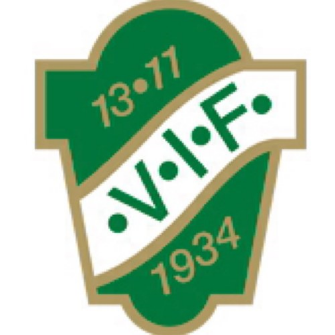 Variation i övningar vs igenkänning
Teknik, passningar, skott, spelförståelse
Med tjejer behöver man ofta förklara varför – ”börja med storheter och jobba oss ner”
Pedagogik i att bryta övningar/spel för att berömma när någon utför saker vi övat på… 
”Specialträning”  -där vi punktar en tjej på en ledare och nöter in färdigheter (brukar uppskattas enligt tidigare erfarenheter)
Pedagogik
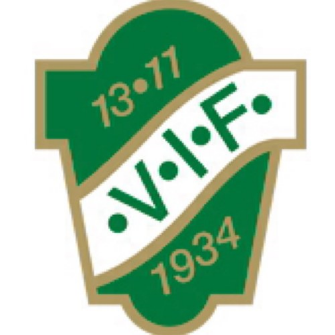 Vad kan du göra nu när du fick bollen på det här sättet?.... Å vad behöver du som står här (lagkompisen) då tänka på då?.....Varför?..... Vad händer om…? etc… 
Lärandet ökar genom att tjejerna får tänka. Det är bättre än att ge dem alltför många instruktioner.
Vi ledare ställer frågor istället för att komma med alla svar.
Värdeord från förra säsongen
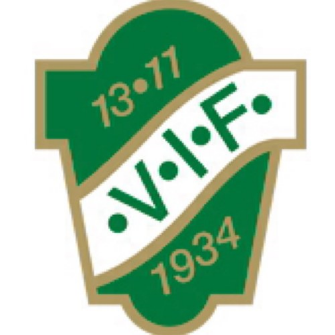 Tillit
Mod
Ärlighet
Respekt
Gemenskap
Vänskap
Tålamod
Hänsyn
Ansvar
Trygghet
Samarbete
Fred
Glädje
Självförtroende
Kämpa
Peppa
Lyssna
Våga 
Bestämma






Vi kommer att fortsätta dialogen med tjejerna på kommande träningar. Prata gärna om värdeord hemma.
 
Vi funderar även över ”personliga utvecklingssamtal” i samband med träningar.
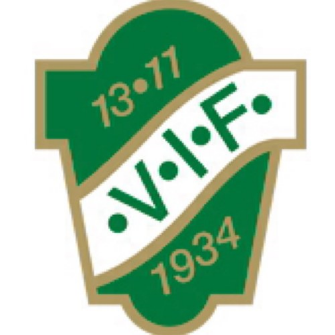 Träningstider mars/april
Mars:
Lördagar på Lillegården (18/3 samt 25/3). Kl 10:00-11:30.

April:
Torsdagar på Lillegården. Vi börjar kl 17.30 med uppvärmning och teknik (plats: sidoytan/utomhushockeyrinken. Kl 18-19 har vi halva C-planen
Söndagar på Lillegården. Tid 10.00-11.30 (OBS, endast 2/4 och 9/4 klart i nuläget)
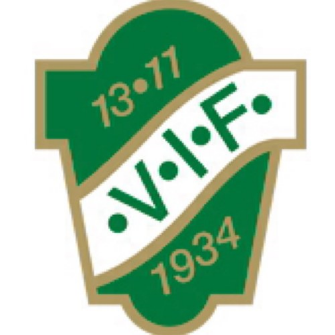 Träningstider maj: Claesborg
Måndag: Södermalm 17.00-18.30 
Onsdag: Claesborg 17.30-19.00
Torsdag: Claesborg 17.30-19.00	

Lämna återbud vid förhinder, nytt för i år att de tar eget ansvar och meddelar oss i en ny supertext-grupp.
Nytt för i år: laguttagning efter onsdagsträningen, torsdagsträningen blir fokus på matchförberedelser och ”sin” position.
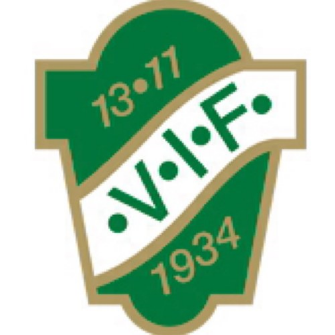 Matcher/seriespel
9 mot 9 division 5 Skövde, flickor födda -10. Serien har lottats preliminärt (nästa slide)
Kallelser skickas ut till matcher via laget.se och besvaras så fort som möjligt. Detsamma gäller eventuella återbud.
Vi kommer fr o m i år att kalla 13 spelare per match. Vi kommer till viss del utgå ifrån träningsnärvaro, men alla kommer att få spela matcher.
Alla matcher läggs upp i kalendern på laget.se när spelprogrammet är klart.
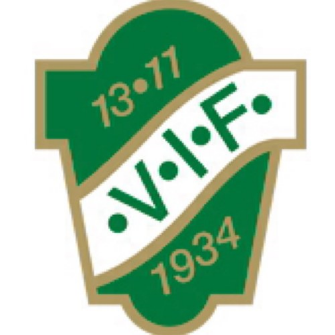 Preliminära serielag
Fagersanna IF
Falköpings KIK
Hörnebo
IFK Tidaholm
IFK Värsås
Skara FC
Skultorps IF
Skövde KIK
Ulvåkers IF
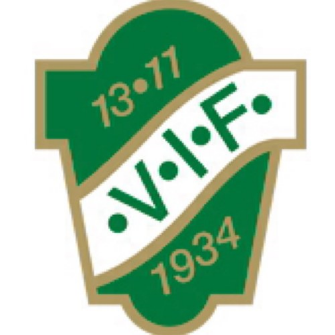 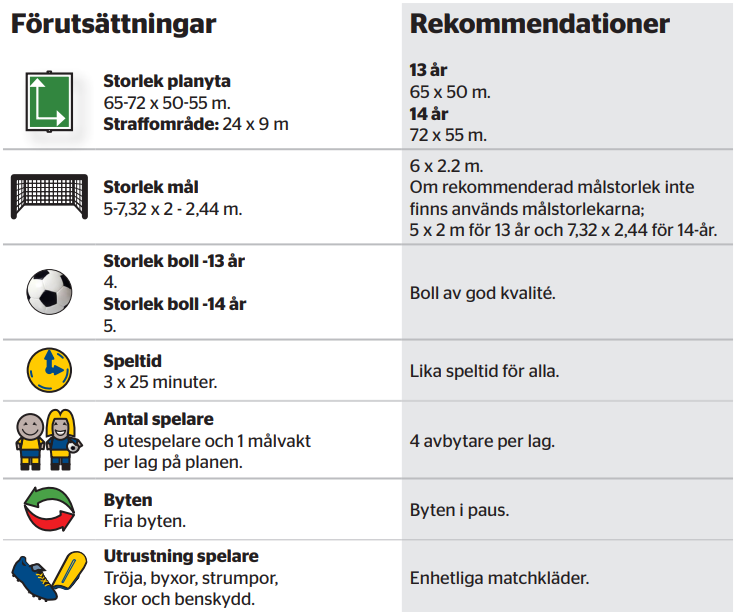 Cuper 2023
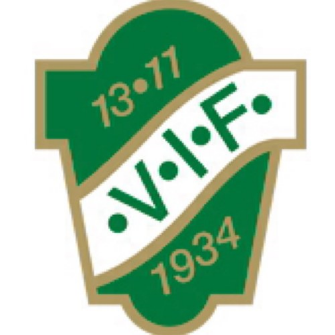 GIFF-cupen gruppspel lördag 15 April och slutspel söndag 16 april

Skadevi Cup 30/6 - 2/7

Cup i augusti, Oddebollen 4-6/8 alt. Forwardcupen 11-13/8?
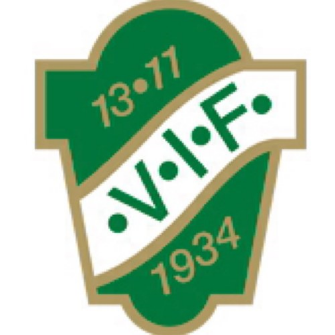 Ombyte vid träning/match
Vi tror på att lagsammanhållningen stärks via ”tugget” i omklädningsrummet och ser helst att så många som möjligt byter om till träning på Claesborg

Samma sak avseende matcher, ombyte innan match i omklädningsrum.

Dusch?

Minst en ledare kvar tills alla lämnat omklädningsrummet
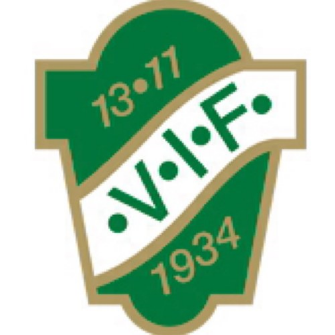 Domaruppdrag
Likt förra säsongen ställer våra tjejer upp att döma matcher
Alla erbjuds att döma – inget tvång.
Trivselaktiviteter
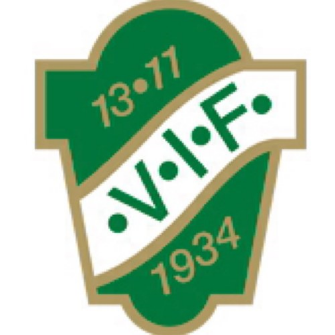 Vi ser över möjligheten till övernattning i samband med ”hemmacuperna”. 

”Sommaravslutning i samband med Skadevi Cup – aktivitetsförslag?

Säsongsavslutning – vi återkommer när seriematcherna är spikade
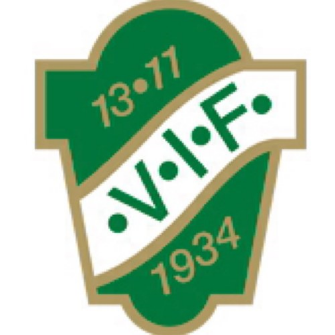 Arbetsuppgifter och försäljning
Fotboll är en billig sport att utöva, men vi behöver er hjälp som föräldrar till de inkomstbringande aktiviteter som föreningen och laget förväntas göra. Vi återkommer när vi fått mer info.

Inbetalning till lagkassan?

Försäljning av Newbody? Tvättmästarn?
[Speaker Notes: Spegla upp Excelblad]
Fördelning
Fixardag (1 st), Emelie Bylin
Hentorpsdagen (2 st), Vilma Larsson Häggmark
Futsal Cup (3 st), Hillevi Hagelin, ?, ? 
 ansvarig för domaruppdrag (Thomas Sjölin), 
ansvarig försäljning (1 st), Saga Lindgren
matgrupp vid övernattning (2 st), Lova Måremo, Selma Palmér
sommaravslutning (2 st), Tuva Strandberg, Isabell Skoog
säsongsavslutning (2 st) Vilma Nystedt, Idun Jakobsson
Köp av kläder
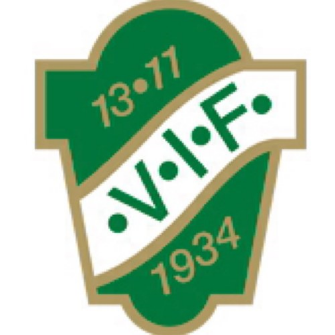 Klädköp

Se utbudet på Intersports hemsida och gör era beställningar direkt på hemsidan.
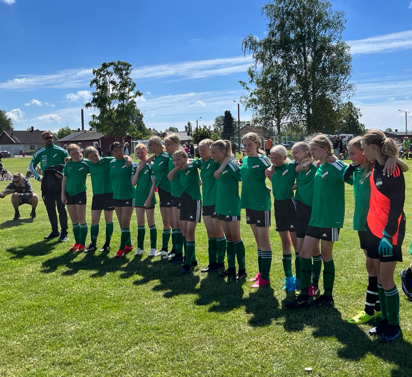 Tack för ikväll
Vi ser fram emot säsongen!!